Larimer County: community development department
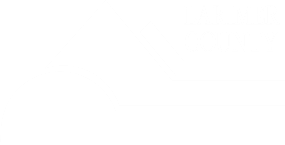 Mock planning commission hearing
LC 101
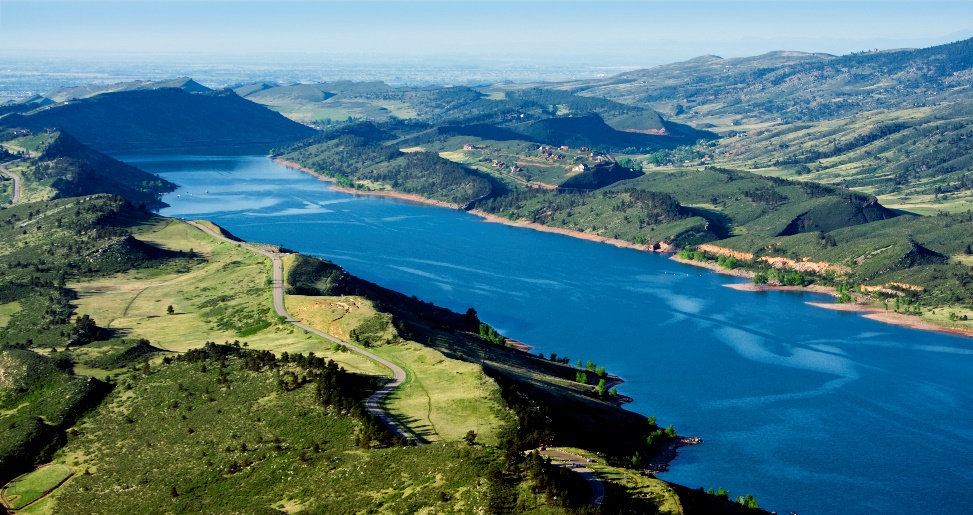 April 19, 2018
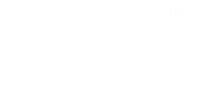 Larimer County Community Development Department
Who are we, & What do we do?
Larimer County Community Development Department
Administration of County Land Use Code
Emphasizes community involvement
Ensure Larimer County is a quality and safe place to live.
Planning Section
Pre-develop plans that shape how the community grows.
Building Section
Ensure International Building codes are met. 
All buildings are properly permitted. 
Code Compliance Section
Enforces the County Land Use Code 
Deals with Code violations
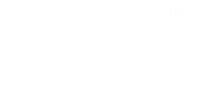 Larimer County Community Development Department
Larimer county land use code
Zoning Code
Details land division procedures
Details other planning processes 
Site Plan Review 
Special Review 
Variances 
Appeals
Details standards for all types of development (commercial & residential). 
Regulates special uses 
Signs
Special Events 
Cell Towers
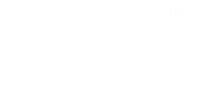 Larimer County Community Development Department
How do we do this?
A Larimer County citizen comes to us with an idea on a specific Larimer County property. 
Applicant meets with a Planner
What’s the best avenue to accomplish the idea, if possible? 
Applicant makes a formal application for the Planning process.
Time passes…
Planning Commission hears the idea & public testimony.	
Planning Commission makes a recommendation to the Board of County Commissioners.
County Commissioners make the final decision with conditions of approval.